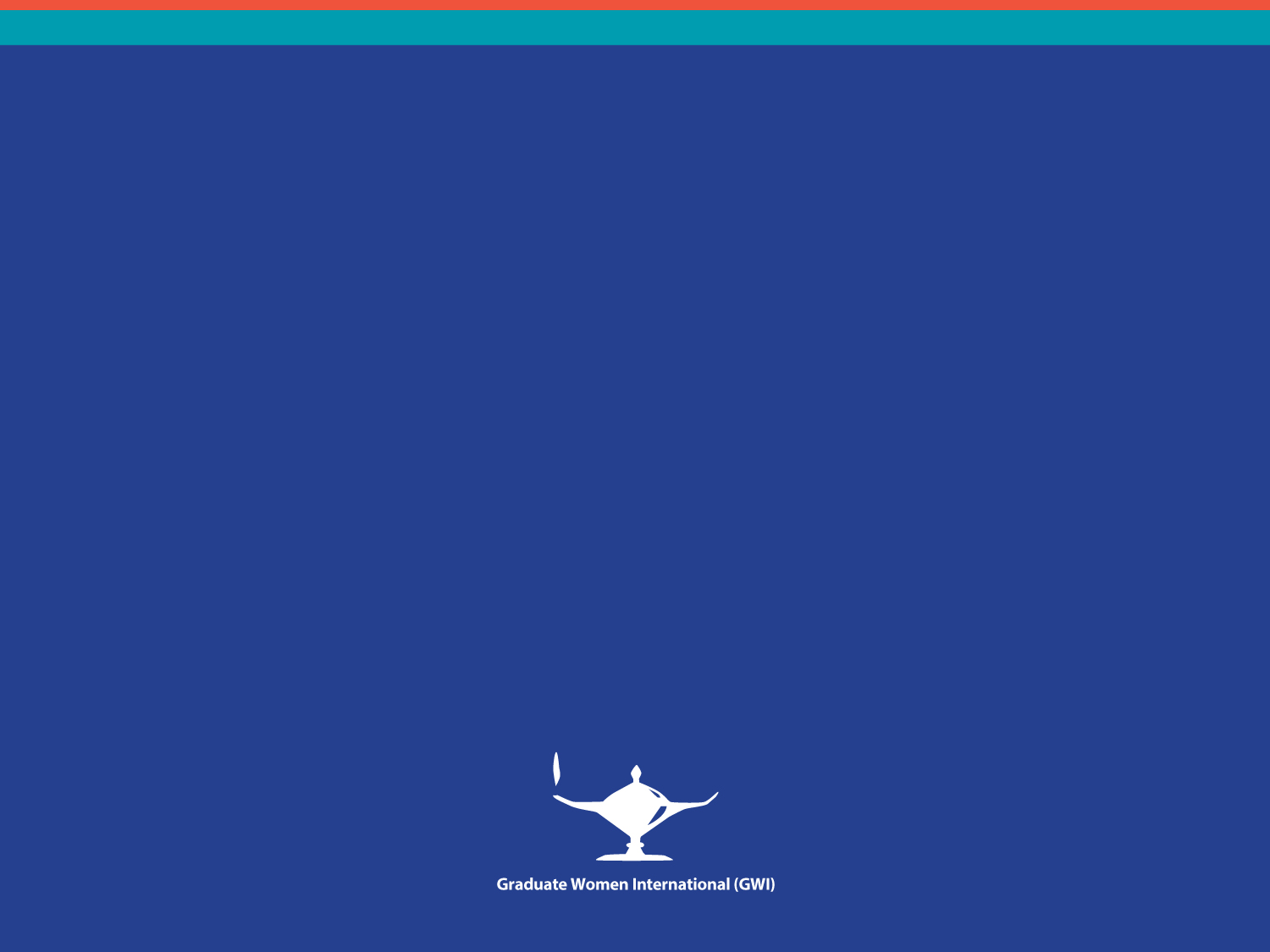 Graduate Women International
A brief introduction
GWI mission and vision
International NGO founded 1 July 1919
Membership federation present in over 80 countries

GWI’s mission is to
advocate for women’s rights, equality and empowerment through access to quality secondary, tertiary and continuing education and training up to the highest levels

GWI’s vision is for
100% of girls and women in the world to achieve education beyond primary school
GWI projects
Teachers for Rural Futures
Supports young women to become qualified secondary teachers and return to their rural community as teachers
Girls’ Choices
Workshops to support teenage girls to complete secondary school and transition to university, further education or professional work 
Orange
Mobile app to empower adolescent girls by challenging traditionally limiting life choices with information
GWI Conference 2016
GWI 32nd Triennial Conference 
Cape Town, South Africa, 24-26 August 2016
‘At the crossroads of education, gender and human rights’
New technologies and their impact on secondary, tertiary and continuing education
Violence and access to education
Cyberbullying
Member concerns
Access and connectivity
Digital literacy
Cyberbullying
Fast-moving technology requiring cultural sensitivity to roll out
Lack of legal frameworks and legislation
Thank you!
Contact us:

ap@graduatewomen.org

Graduate Women International (GWI)
10, rue du Lac, CH-1207 Geneva, Switzerland
Tel: (+41 22) 731 23 80; Fax: (+41 22) 738 04 40
Website:  www.graduatewomen.org